Programa de Unidades Cloud de Apoyo a la Investigación
Iñaki Bilbao
Alianza Tech de AWS
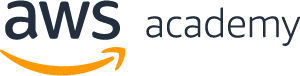 PRINCIPALES NECESIDADES IT DE LOS INVESTIGADORES EN MATERIA DE INVESTIGACIÓN
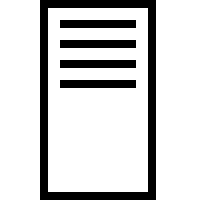 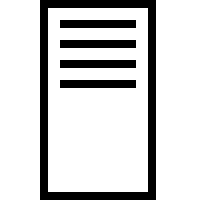 Cómputo 

Almacenamiento
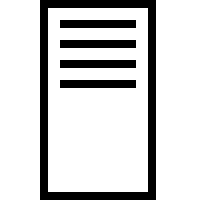 Computación local versus Computación Cloud
CONSTRUYE TU PROPIO CENTRO DE DATOS
CONSTRUYA SU PROPIA PLANTA DE ENERGÍA/GRUPO ELECTROGENO
CONECTESE A LANUBE
Paga por lo que usas
Actualizaciones automáticas
Acceso web inmediato a los recursos
Acceso a una plataforma con + de 200 servicios
Inversión de capital
Mantenimiento ciclo de vida de los recursos
Espera para obtener nuevas capacidades
Nube
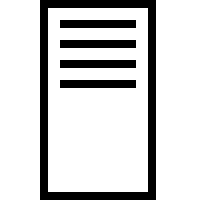 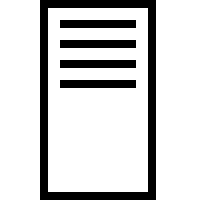 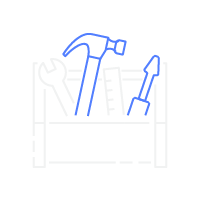 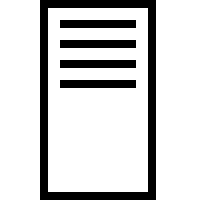 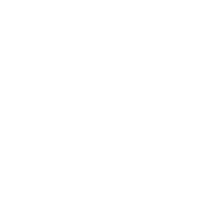 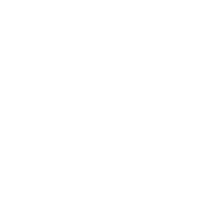 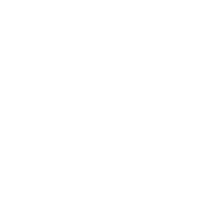 Centros de datos /servidores locales
CONECTESE A UNA RED ELÉCTRICA
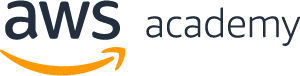 3
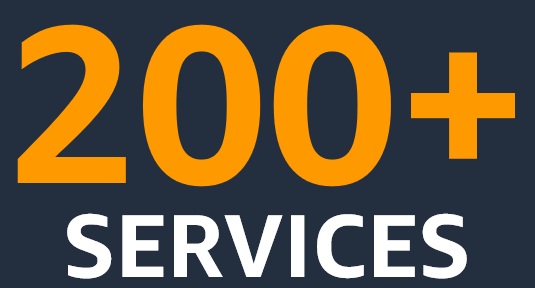 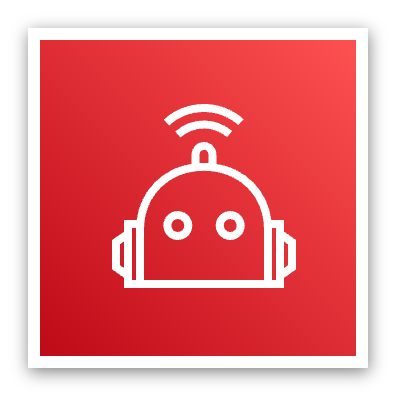 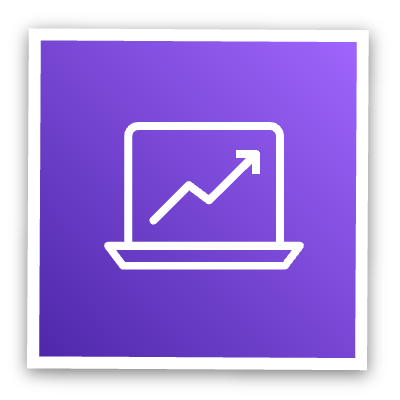 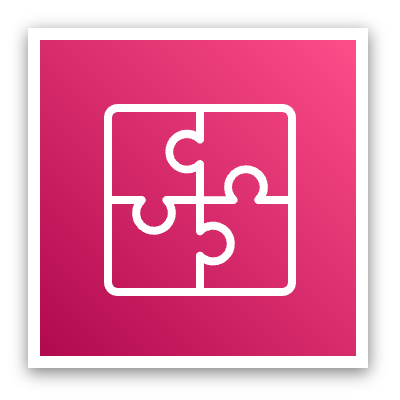 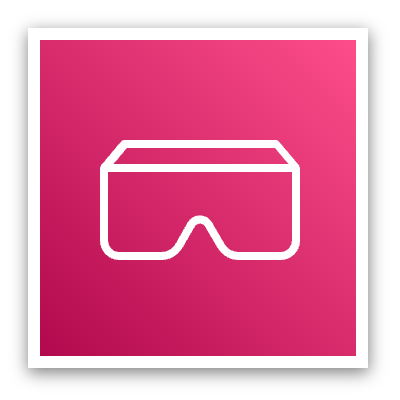 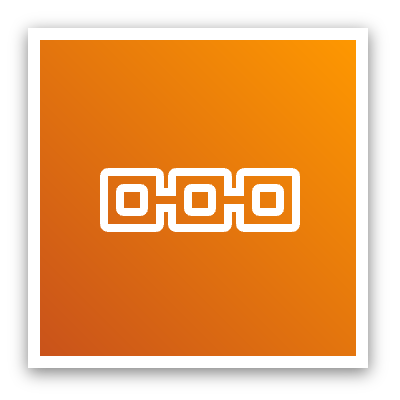 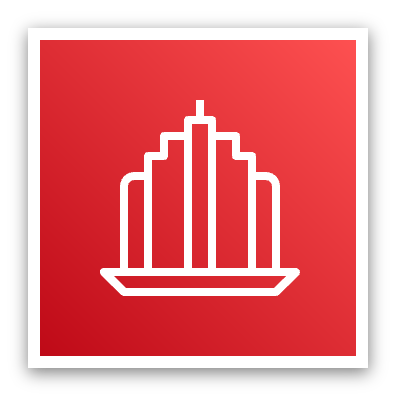 Robotics
Application
Integration
Blockchain
Business Applications
AR and VR
Analytics
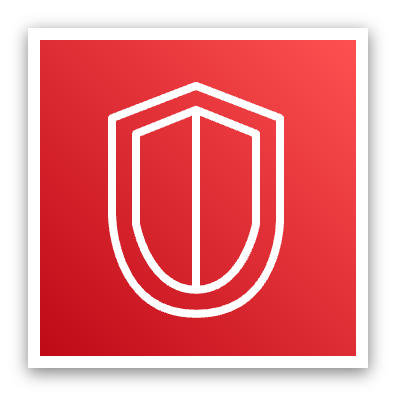 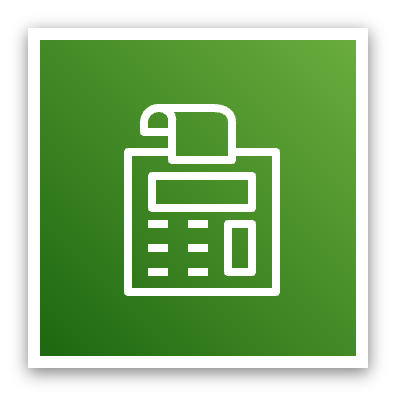 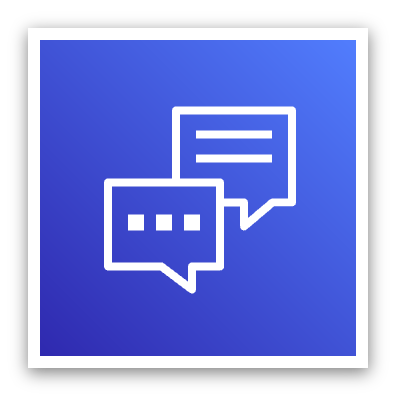 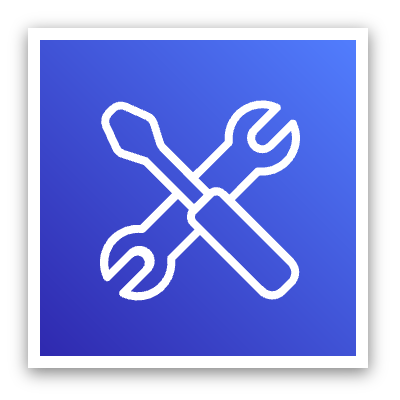 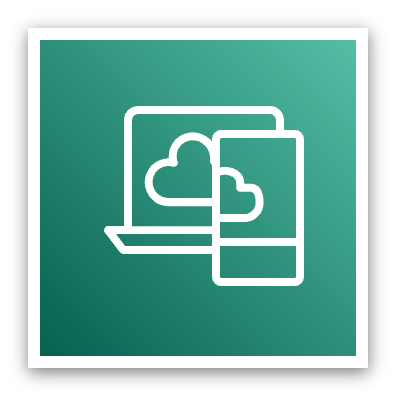 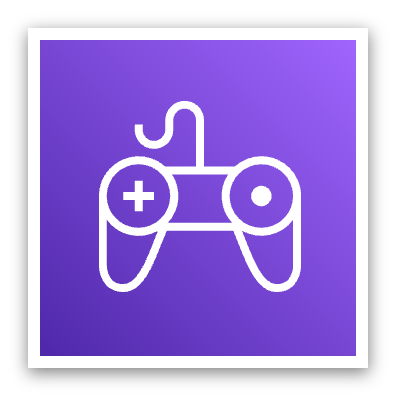 Customer Engagement
Cost Management
End User 
Computing
Developer Tools
Game Tech
Security, Identity, and Compliance
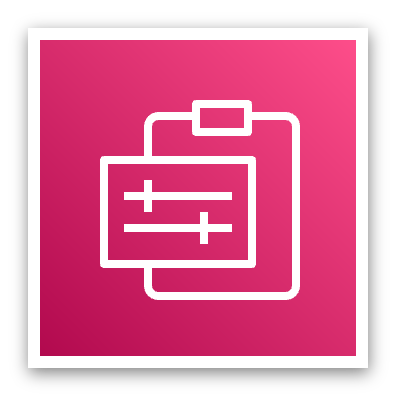 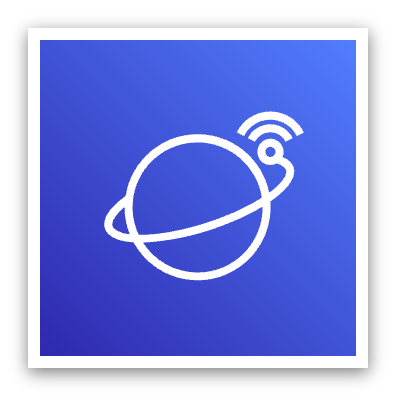 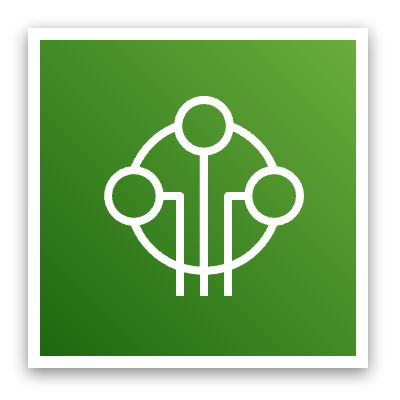 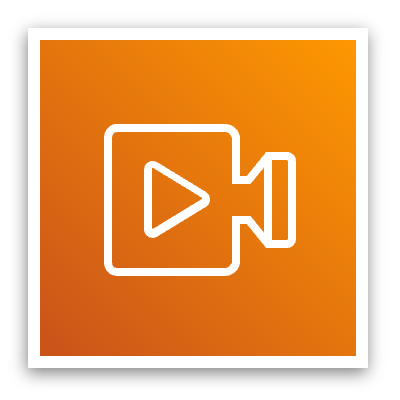 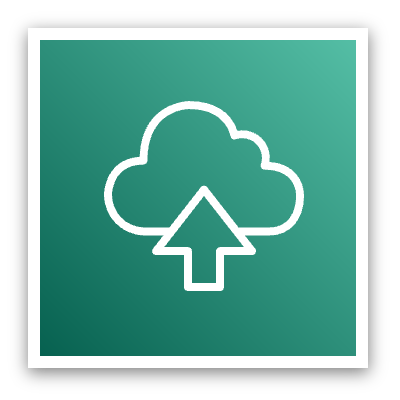 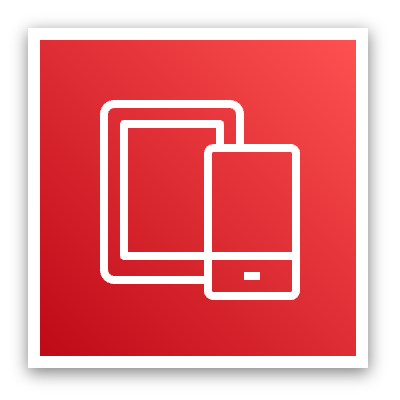 Management and Governance
Satellite
Internet of Things
Media Services
Mobile
Migration and 
Transfer
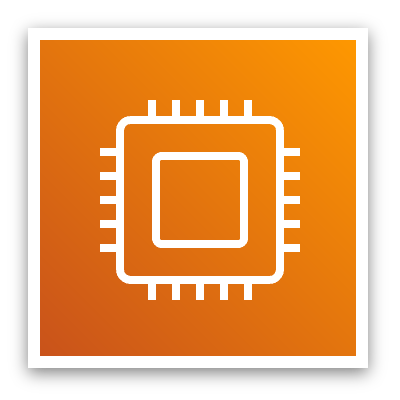 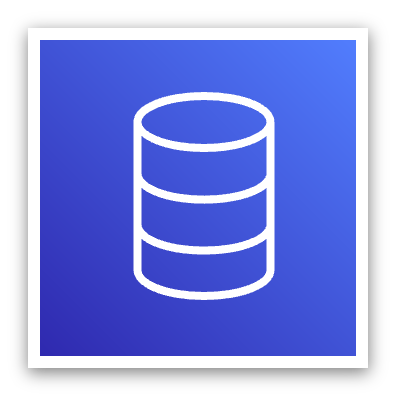 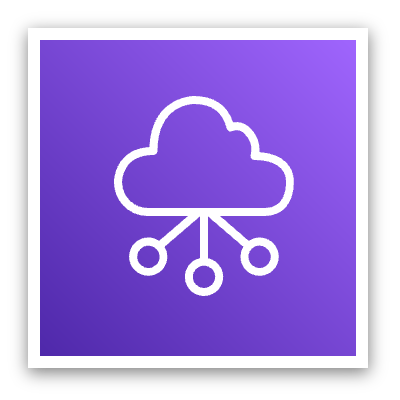 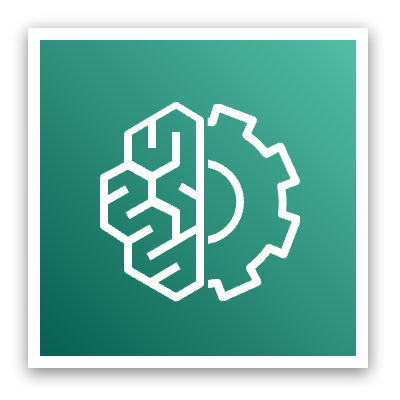 Computación
Almacenamientoy bases de datos
Redes
InteligenciaArtificial
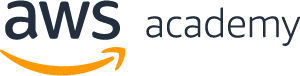 PROGRAMA DE UNIDADES CLOUD DE APOYO A LA INVESTIGACIÓN
Lanzado en colaboración con la CRUE
Universidades beneficiarias (fase inicial): 6-10 universidades
Créditos en servicios AWS (total fase inicial): 250.000 $
Formación para grupos de investigación
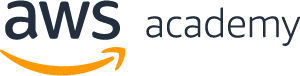 PROGRAMA DE UNIDADES CLOUD DE APOYO A LA INVESTIGACIÓN EN COLABORACIÓN CON CRUE
Presentación del programa al Vicerrectorado de Investigación y compromiso de ejecución en 6 meses
Sesión informativa online sobre los beneficios del cloud en materia de investigación dirigida a los grupos de investigación
Convocatoria de recursos cloud para grupos de investigación
Creación de la infraestructura AWS de la Unidad Cloud de Apoyo a la Investigación para la formación 
Taller práctico para los grupos de investigación beneficiarios de la convocatoria
Desarrollo de la infraestructura AWS de la Unidad Cloud de Apoyo a la Investigación
Lanzamiento oficial de la Unidad Cloud de Apoyo a la Investigación
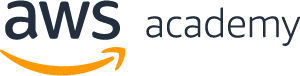 Más información:
¡Gracias!
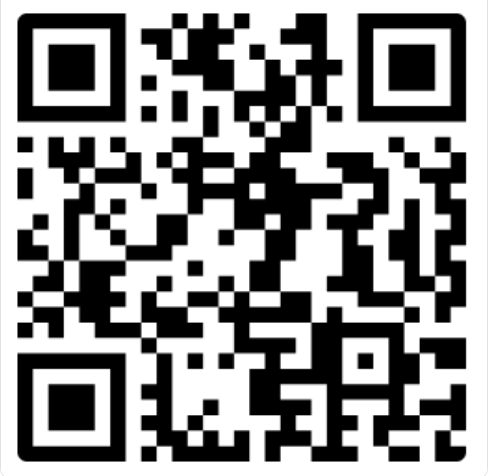 Equipo AWS:
-